2023年01月01日
主日崇拜

教会聚会
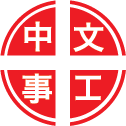 中文崇拜：每周日上午  9:30 , Baskin Chapel
中文主日學：每周日上午 11:00 , 教室2140B
  生命團契：每周五晚上  6:30 , 教室2103
请大家安静，预备心
新的異象，新的方向
Give Us Vision
復興聖潔
Revive Holiness
Isaiah 以賽亞書
54:1-5
1 你这不怀孕不生养的，要歌唱。你这未曾经过产难的，要发声歌唱，扬声欢呼。因为没有丈夫的，比有丈夫的儿女更多。这是耶和华说的。
2 要扩张你帐幕之地，张大你居所的幔子，不要限止，要放长你的绳子，坚固你的橛子。

1 Sing, O barren woman, you who never bore a child; burst into song, shout for joy, you who were never in labor; because more are the children of the desolate woman than of her who has a husband, says the Lord .
2 Enlarge the place of your tent, stretch your tent curtains wide, do not hold back; lengthen your cords, strengthen your stakes.
3 因为你要向左向右开展。你的后裔必得多国为业，又使荒凉的城邑有人居住。
4 不要惧怕，因你必不致蒙羞。也不要抱愧，因你必不至受辱。你必忘记幼年的羞愧，不再记念你寡居的羞辱。

3 For you will spread out to the right and to the left; your descendants will dispossess nations and settle in their desolate cities.
4 Do not be afraid; you will not suffer shame. Do not fear disgrace; you will not be humiliated. You will forget the shame of your youth and remember no more the reproach of your widowhood.
5 因为造你的，是你的丈夫。万军之耶和华是他的名。救赎你的，是以色列的圣者。他必称为全地之神。

5 For your Maker is your husband- the Lord Almighty is his name- the Holy One of Israel is your Redeemer; he is called the God of all the earth.
祈禱
Prayer
平安
Peace
奉獻祈禱
Offertory Prayer
Philippians 腓立比書
3:12-14
12 这不是说，我已经得着了，已经完全了。我乃是竭力追求，或者可以得着基督耶稣所以得着我的。（所以得着我的或作所要我得的）
13 弟兄们，我不是以为自己已经得着了。我只有一件事，就是忘记背后努力面前的，

12 Not that I have already obtained all this, or have already been made perfect, but I press on to take hold of that for which Christ Jesus took hold of me.
13 Brothers, I do not consider myself yet to have taken hold of it. But one thing I do: Forgetting what is behind and straining toward what is ahead,
14 向着标竿直跑，要得神在基督耶稣里从上面召我来得的奖赏。

14 I press on toward the goal to win the prize for which God has called me heavenward in Christ Jesus.
今日證道

新的生命，新的起点

New Life, New Beginning

王牧师
默 祷
Prayerful Meditation
報 告
Announcements
BBC 中文事工通知
歡迎新朋友
Welcome New Friends
祝 福
Benediction
彼此問安
Greeting of Peace